Global Multiple Sequence Alignment
Stephen F. Altschul

National Center for Biotechnology Information
National Library of Medicine
National Institutes of Health
Why Multiple Alignment?
Optimal pairwise alignments may be inconsistent.
In other words, letter “A” from sequence 1 may align with “B” from sequence 2 and “C” from sequence 3, but “B” from sequence 2 does not align with “C” from sequence 3.
Ambiguities in how best to align two sequences may be resolved when other sequences are available.
Patterns of conservation may become apparent only when many sequences are aligned.
What Are We Trying To Optimize?
Human:     VHLTPEEKSAVTALW----GKVNVDEVGGEALGRLLVVYPWTQRFFESFGDLSTPDAVMGNPK…
Lemur:     TFLTPEENGHVTSLW----GKVNVEKVGGEALGRLLVVYPWTQRFFESFGDLSSPDAIMGNPK…
Goldfish:  VEWTDAERSAIIGLW----GKLNPDELGPQALARCLIVYPWTQRYFATFGNLSSPAAIMGNPK…
How should one define substitution scores?
Bloodworm: MGLSAAQRQVVASTWKDIAGSDNGAGVGKECFTKFLSAHHDIAAVF-GFSGAS-------DPG…
Soybean:   VAFTEKQDALVSSSFE--AFKANIPQYSVVFYTSILEKAPAAKDLFSFLANGVDPT----NPK…
How should one define gaps and gap scores?
Should one take account of an evolutionary tree relating the sequences?   (Should one construct the tree?  How?)
Should one take account of sequence correlations in the absence of a tree?  (How should this be done?)
Multiple Alignment Substitution Scores
a)  Sum-of-the-pairs or SP-scores
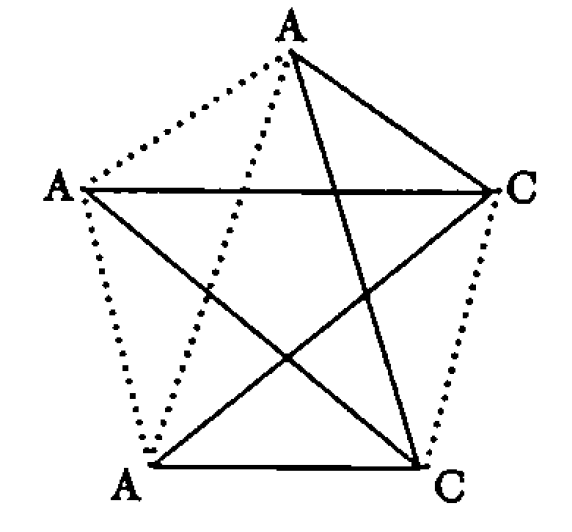 4 matches; 6 mismatches
Murata, M., et al. (1985) “Simultaneous comparison of three protein sequences.” Proc. Natl. Acad. Sci. USA 82:3073-3077.
Bacon, D.J. & Anderson, W.F. (1986) “Multiple sequence alignment.” J. Mol. Biol. 191:153-161.
Multiple Alignment Substitution Scores
b)  Tree scores
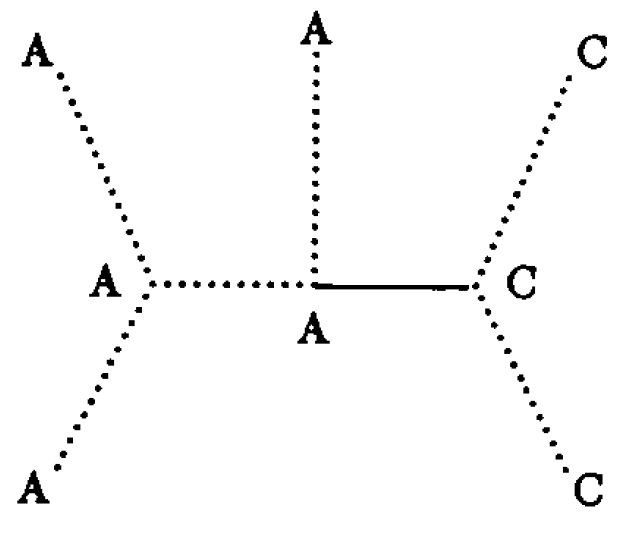 6 matches; 1 mismatch
Sankoff, D. (1975) “Minimal mutation trees
of sequences.” SIAM J. Appl. Math. 28:35-42.
Multiple Alignment Substitution Scores
c)  Star or consensus scores
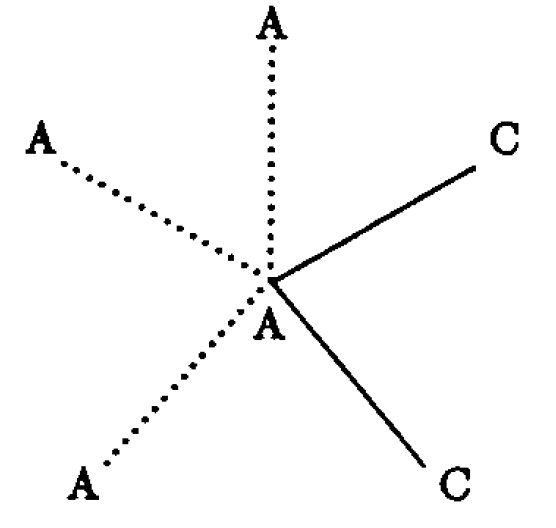 3 matches; 2 mismatches
Multiple Alignment Substitution Scores
d)  Entropy-based scores
AAACC
Schneider, T.S., et al. (1986) “Information content of binding sites on nucleotide sequences.” J. Mol. Biol. 188:415-431.
Multiple Alignment Substitution Scores
e)  Log-odds scores
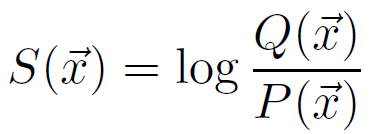 “Bayesian Integral Log-odds” or “BILD” scores
The construction of column scores from Dirichlet mixture priors
Altschul, S.F., et al. (2010) "The construction and use of log-odds substitution scores for multiple sequence alignment." PLoS Comput. Biol. 6:e1000852.
Multiple Alignment Gap Scores
Gap scores should, in general, be defined consistently with substitution scores.
For example, if “SP” substitution scores are used, gap scores should also be defined as the sum of gap scores for the implied pairwise alignments.
Following this prescription completely rigorously for affine gap scores entails unacceptable algorithmic complications, which can be avoided by a slight modification of one’s definition of gap score.
Altschul, S.F. (1989) “Gap costs for multiple sequence alignment.” J. Theor. Biol. 138:297-309.
Multiple Alignment Algorithms
Some multiple alignment algorithms assume or require a particular  type of score, while others may permit a variety of scores.
Some multiple alignment algorithms are defined purely procedurally, without reference to any explicit objective function they are trying to optimize.
By most definitions of the problem, multiple alignment is hard, so most practical algorithms that have an explicit objective function are heuristic.
Generalization of Dynamic Programming
Rigorous dynamic programming is feasible for at most three or four sequences of typical length.
Adding affine gap costs introduces further complications;
see:    Altschul, S.F. (1989) J. Theor Biol. 138:297-309.
Speeding Up Dynamic Programming
For each pair of sequences, find those nodes through which pairwise alignments with score within ε of the optimum pairwise score may pass.
When performing multidimensional dynamic programming, consider only nodes whose projections onto each pair of sequences fall within  the permitted regions.
It is possible to choose ε for the various pairs so that an optimal k-dimensional alignment is guaranteed to project within the allowed 2-dimensional regions.  However, this approach may also be used to construct a heuristic algorithm, extending dynamic programming to as many as seven or eight sequences.
Carrillo, H. & Lipman, D. (1988) SIAM J. Appl. Math. 48:1073-1082.
Lipman, D.J. et al. (1989) Proc. Natl. Acad. Sci. USA 86:4412-4415.
Progressive Alignment
A guide tree for six sequences
Progressive Alignment Programs
Many additional ideas go into the construction of practical multiple alignment programs, and the problem is by no means solved.  Here are some of the multiple alignment programs most widely used today:
Thompson, J.D., Higgins, D.G. & Gibson, T. J. (1994) “CLUSTAL W: improving the sensitivity of progressive multiple sequence alignment through sequence weighting, position-specific gap penalties and weight matrix choice.”  Nucl. Acids Res. 22: 4673-4680.
Katoh, K., Misawa, K., Kuma, K. & Miyata, T. (2002) “MAFFT: a novel method for rapid multiple sequence alignment based on fast Fourier transform.” Nucl. Acids Res. 30:3059-3066.
Edgar, R.C. (2004) “MUSCLE: multiple sequence alignment with high accuracy and high throughput.” Nucl. Acids Res. 32:1792-1797.